Privacy-Preserved Neural Graph Databases
Yangqiu Song
Department of CSE, HKUST
Slides Credit: Qi Hu
1
Our Research in the Era of LLMs
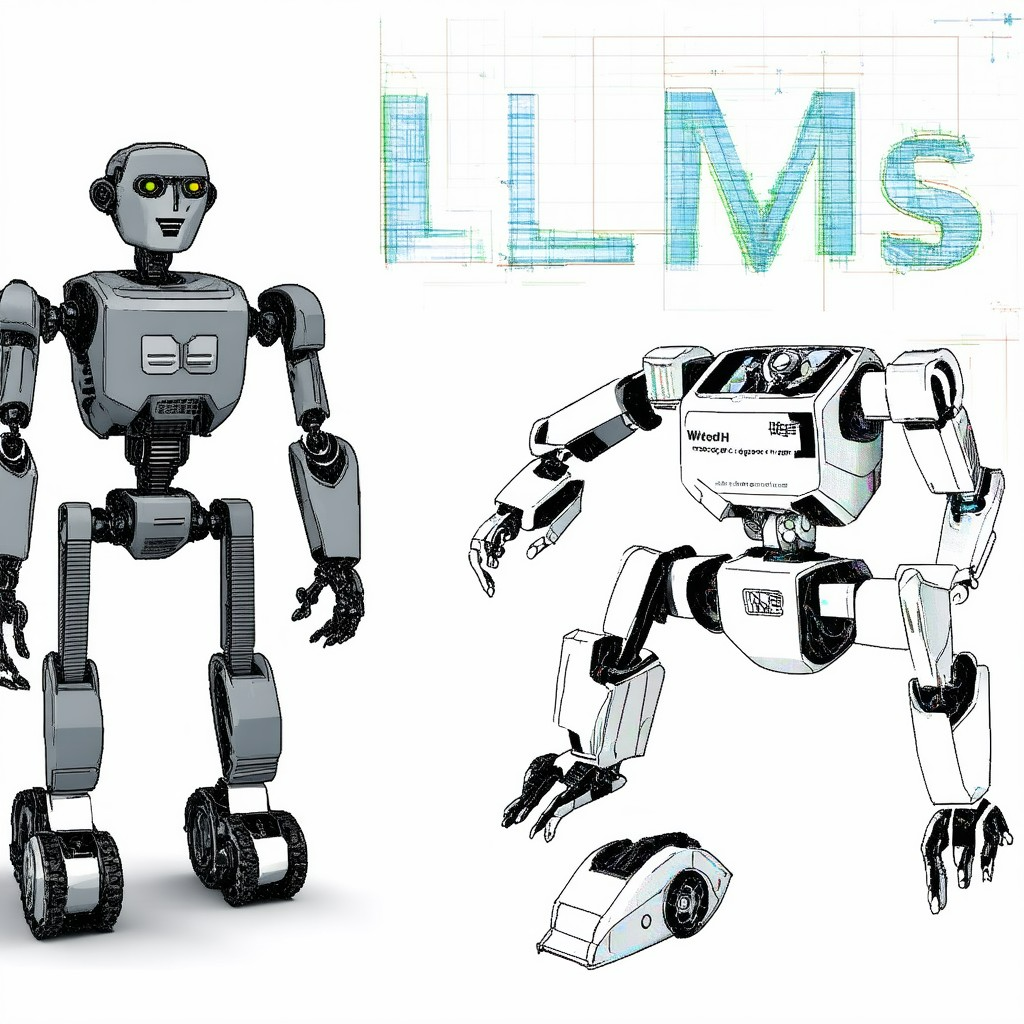 LLMs have “killed” many research directions

What do we do? IMHO,
The challenges that LLMs still face
The existing/new applications that LLMs enable
Image generated by Stable Diffusion v3 Medium - by fal.ai
2
Challenges
Factuality hallucination emphasizes the discrepancy between generated content and verifiable real-world facts, typically manifesting as factual inconsistency or fabrication

Specific domain knowledge/Long-tail knowledge
3
Huang L, Yu W, Ma W, Zhong W, Feng Z, Wang H, Chen Q, Peng W, Feng X, Qin B, Liu T. A survey on hallucination in large language models: Principles, taxonomy, challenges, and open questions. arXiv preprint arXiv:2311.05232. 2023 Nov 9.
Kai Sun, Yifan Ethan Xu, Hanwen Zha, Yue Liu, Xin Luna Dong. Head-to-Tail: How knowledgeable are Large Language Models? A.K.A. Will LLMs replace knowledge graphs? In arXiv2023. ​
New Applications
LLMs provides interactive natural language interface to many things
Self-driving cars
Excel spread sheets
Local databases
Etc.

LLMs provides much better representation for free texts to enable
Semantic search in text-rich databases
Search engines
Etc.
4
Retrieval Augmented Generation (RAG)
1. Retrieval: Fetches relevant documents from a large dataset.
2. Augmentation: Uses retrieved documents to provide context.
3. Generation: Generates responses based on both the input and retrieved context.
Vector Databases
Knowledge Bases
Partially solved some LLMs’ challenges such as factuality hallucination
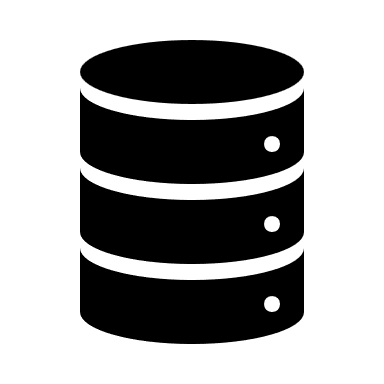 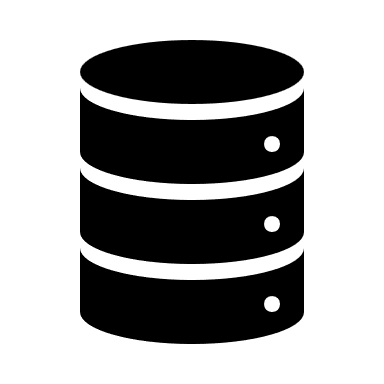 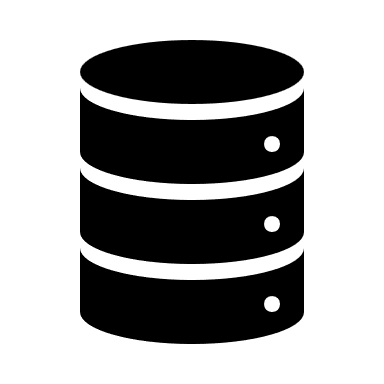 Large Language Models (LLMs)
Enabled by LLMs to have a better fuzzy semantic search when there is an open-world assumption
Retrieved information may not be accurate
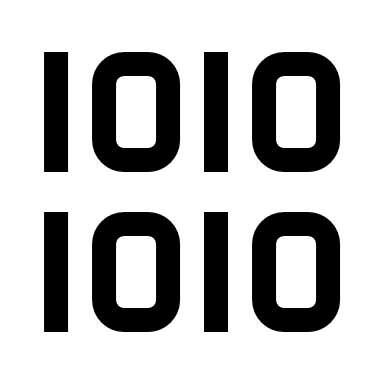 Embedding
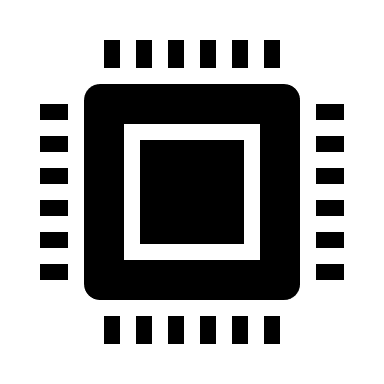 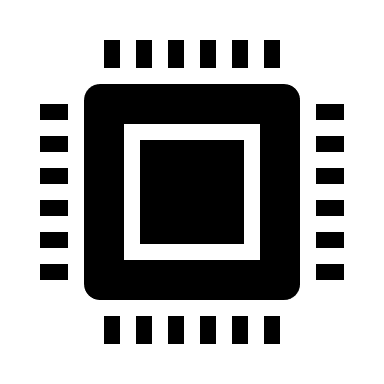 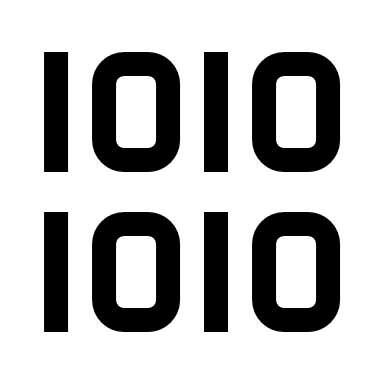 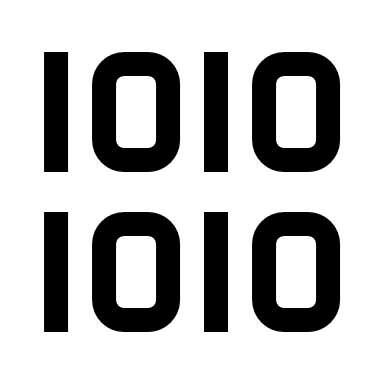 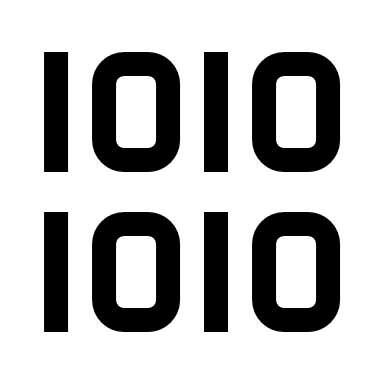 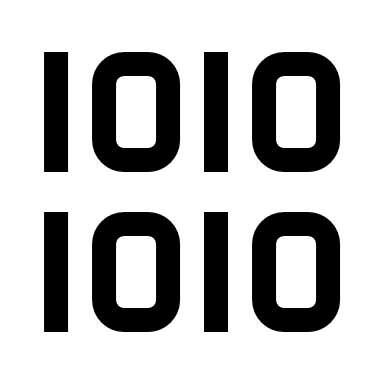 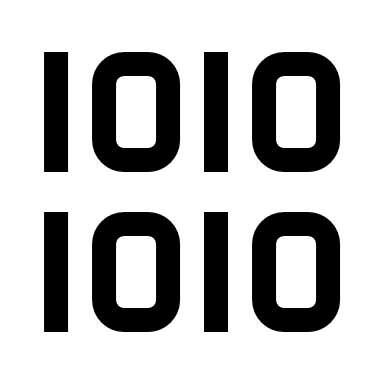 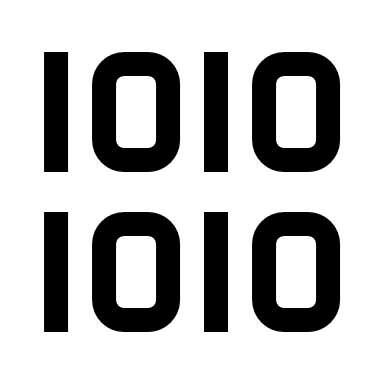 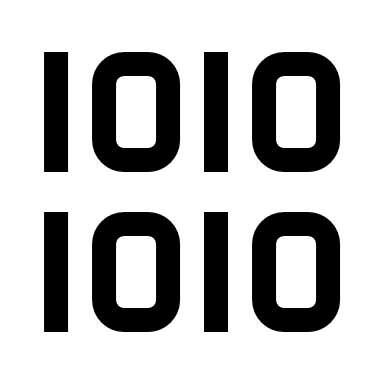 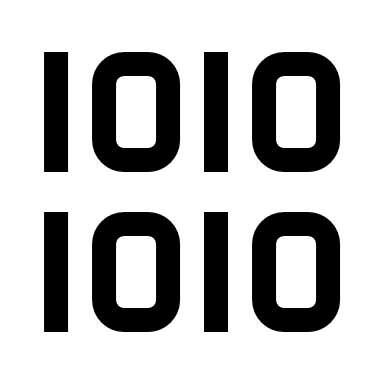 5
What is RAG: Understanding Retrieval-Augmented Generation - Qdrant
From Vector DBs to Neural Graph DBs
Why Graphs?
Sometimes we need globally and structural referenced knowledge
Ability of reasoning with high complexity
NP-complete problems, e.g., Max-Sat (Chalier et al., 2022) , subgraph matching or counting, subset sum, etc.
The trade-offs between scalability and computational complexity

Leverage both neural and symbolic reasoning power
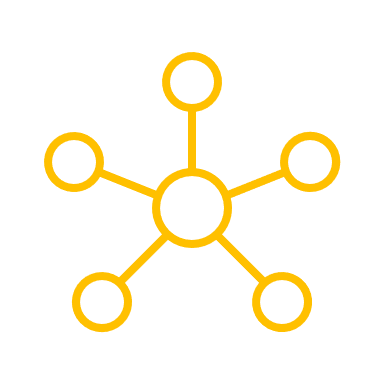 Large Language Models (LLMs)
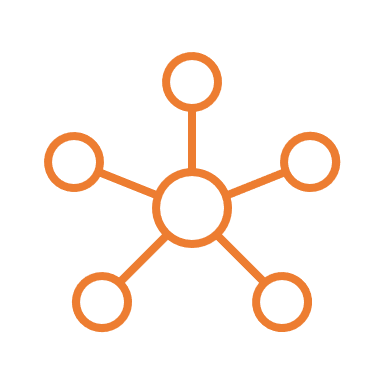 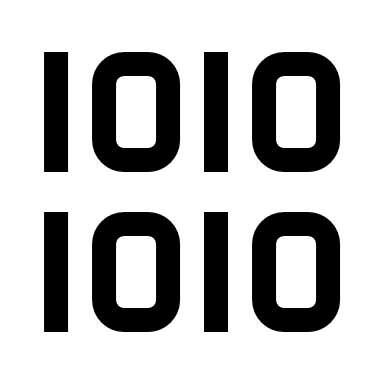 Embedding
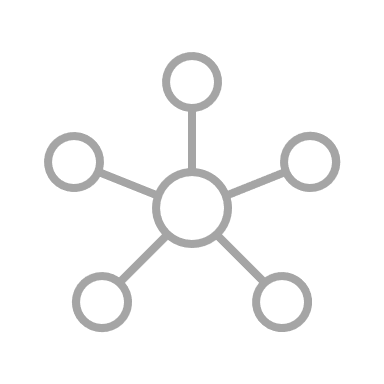 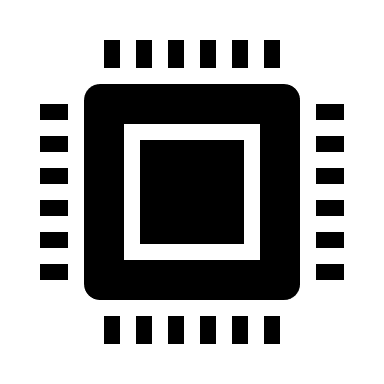 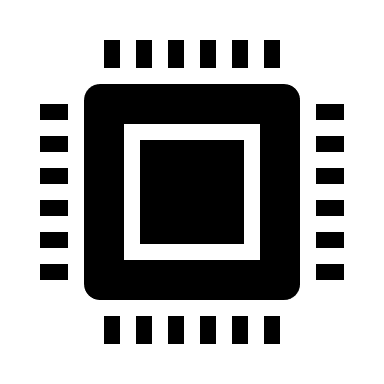 6
Graph Query
Limitation: Missing knowledge results in incomplete answer set.
Complex Graph Queries (Figure taken from Ren et al)
7
Ren H, Galkin M, Cochez M, Zhu Z, Leskovec J. Neural graph reasoning: Complex logical query answering meets graph databases. arXiv preprint arXiv:2303.14617. 2023 Mar 26.
Neural Graph Databases (NGDBs)
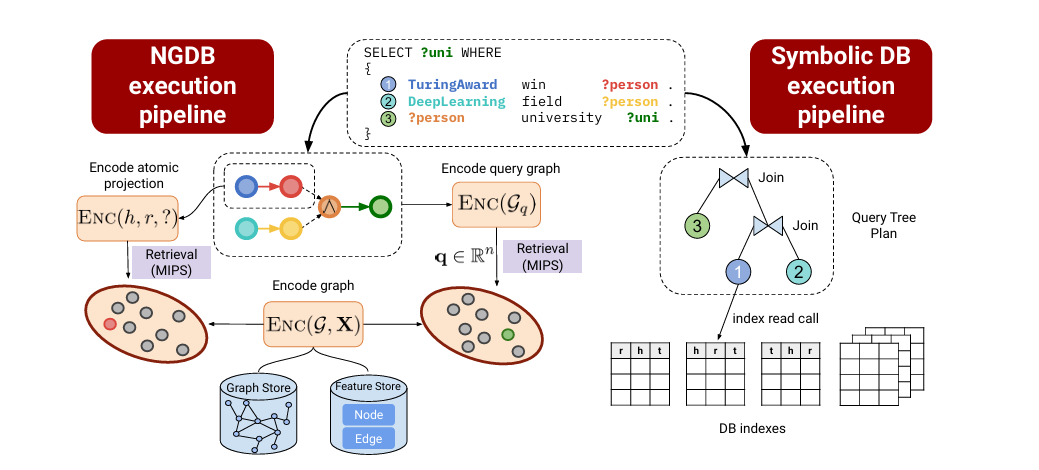 Neural Graph Storage: employ graph store and feature store to obtain latent representations in the embedding store.
Neural Query Engine: derive the computation graph of the query and execute in the latent space.
Neural Graph Databases (Figure taken from Ren et al)
8
Ren H, Galkin M, Cochez M, Zhu Z, Leskovec J. Neural graph reasoning: Complex logical query answering meets graph databases. arXiv preprint arXiv:2303.14617. 2023 Mar 26.
Complex Queries on Neuralized Knowledge Graphs
set projection
P
A working example: Tree-Formed Queries (TFQ): 
Tree-form query family contains the queries that can be converted into the computational tree
set union
set intersection
set complement
DirectorOf
GoldenGlobes
P
Set Operators
P
WinnerOf
set operations
P
Oscar
Answer Set
BornIn
P
America
9
Example from: Zihao Wang, Weizhi Fei, Hang Yin, Yangqiu Song, Ginny Y Wong, and Simon See . Wasserstein-Fisher-Rao Embedding: Logical Query Embeddings with Local Comparison and Global Transport In Findings of ACL 2023
Embedding Space and Set Representations
GQE
Has Winner
Turing 
Award
Vector Embeddings
Graduate
Query2Box
Complement
Has Citizen
Intersection
Canada
Box Embeddings
Embedding Space
Computation Graph
Query2Particle
The answers embeddings are set(s) scattered in the embedding space
The multi-hop logical operations make the query answers diversified
Particle Embeddings
William L. Hamilton, Payal Bajaj, Marinka Zitnik, Dan Jurafsky, Jure Leskovec. Embedding Logical Queries on Knowledge Graphs. NeurIPS 2018.
Hongyu Ren, Weihua Hu, Jure Leskovec. Query2box: Reasoning over Knowledge Graphs in Vector Space using Box Embeddings. ICLR 2020.
Example from: Jiaxin Bai, Zihao Wang, Hongming Zhang, Yangqiu Song: Query2Particles: Knowledge Graph Reasoning with Particle Embeddings. NAACL-HLT (Findings) 2022.
10
Privacy Issues in NGDBs
Toronto
An attacker attempts to infer private information about Hinton’s living place in the NGDBs. Attackers can leverage well-designed queries to retrieve desired privacy. The intersection of these queries can make a fair guess.
UofT
Stanford
Turing Award
Embedding
Hinton
1938
1947
Embedding Storage
Knuth
Complex Queries
query
Bengio
LeCun
New York
1964
Private edge
Public edge
Neural Graph Databases
Montreal
Query Engine
Privacy Risk Queries
Privacy-preserved NGDBs: Adversarial Training Examples
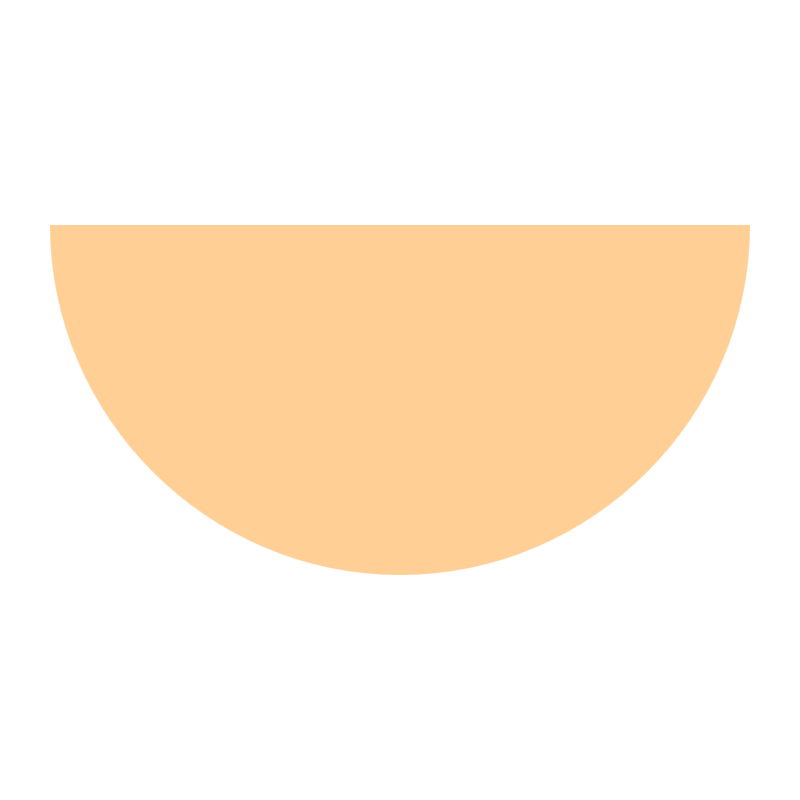 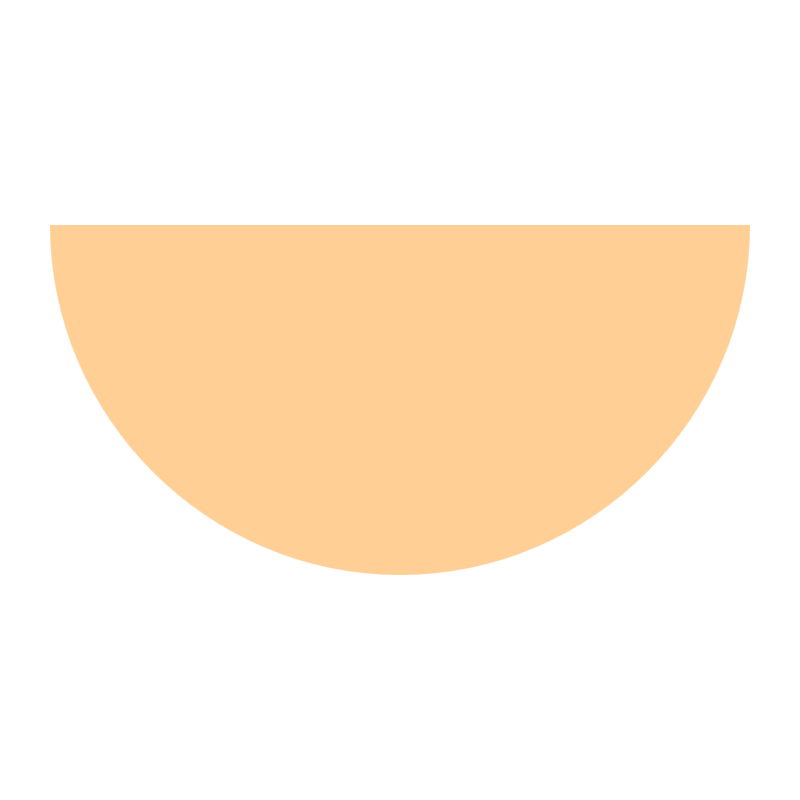 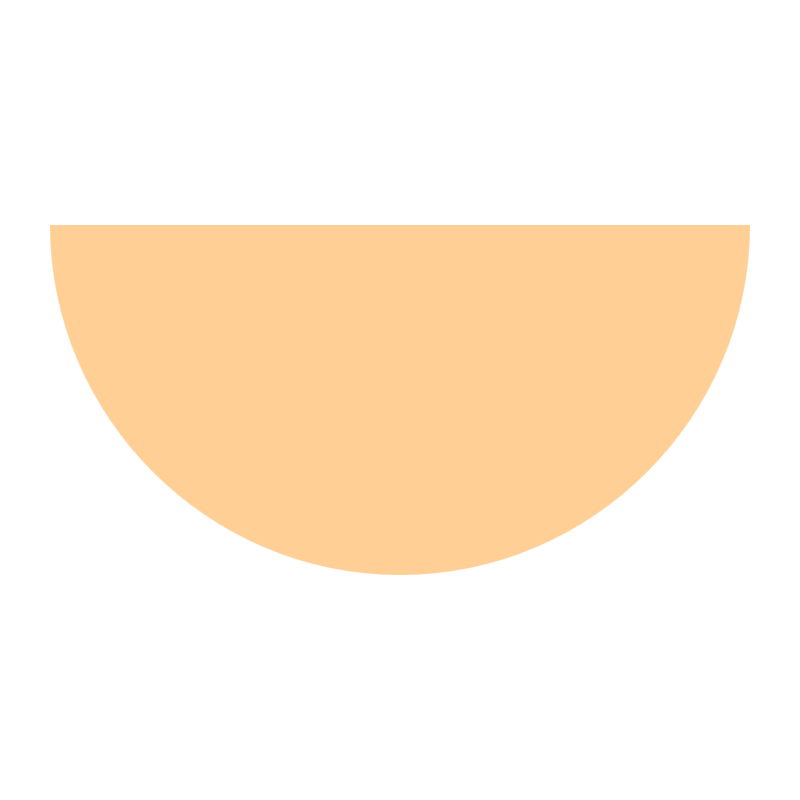 projection
projection
Orange-green is a privacy-threatening answer in intersection but not in union
(A) Projection
(C) Union
(B) Intersection
Green nodes denote non-private answers, orange nodes denote privacy-threatening answers, and orange-green nodes denote different privacy risks in subsets. Red dashed arrows denote privacy projection. The answers circled in red dashed line are at risk to leak privacy.
12
Privacy-Preserved Neural Graph Databases. Qi Hu, Haoran Li, Jiaxin Bai, Zihao Wang, Yangqiu Song. KDD 2024.
Privacy-preserved NGDBs: Adversarial Training Examples
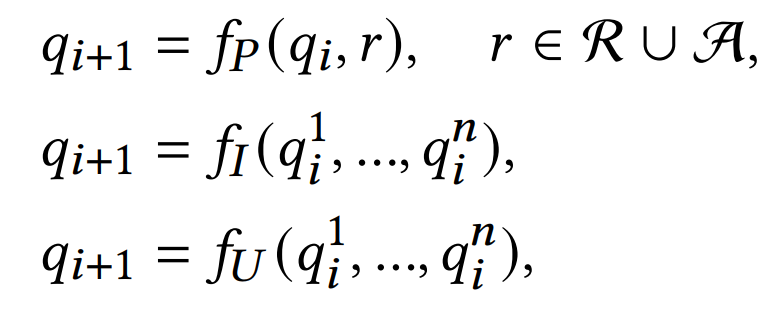 Query Encoding:
The query encoding procedure can be decomposed to sub-queries and finally to atomic queries.
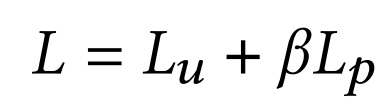 Learning Objective:
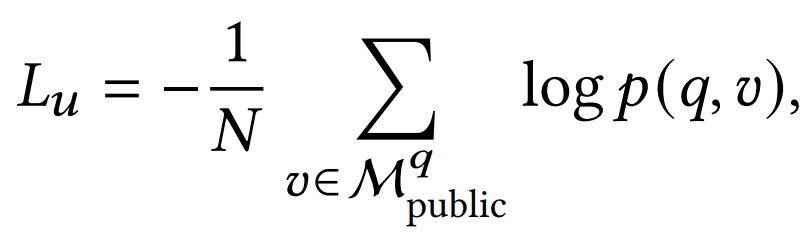 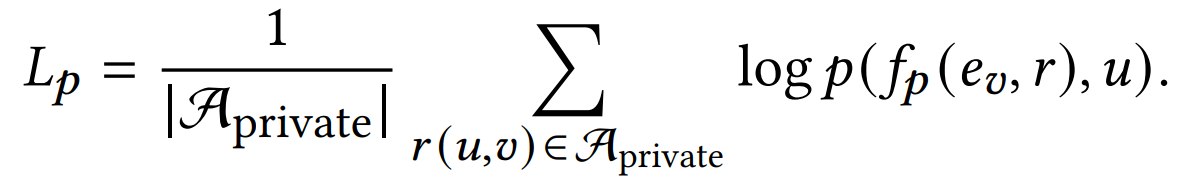 The original objective for public queries; increase the likelihood
The privacy protection objective is to obfuscate private atomic queries; decrease the likelihood
13
Privacy-preserved NGDBs: Experiments
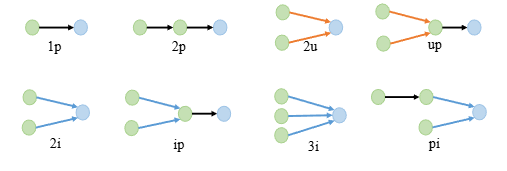 Multi-relational knowledge graphs with numerical attributes
Attribute value projections can be the same as traditional relation projection if the values themselves are entities, e.g., locations
Attributes and their values are more aligned with real-world privacy considerations
Attribute values are vulnerable to be attacked as we can use group queries to attack individual’s information, which has been widely used as an illustration in differential privacy
Query Type
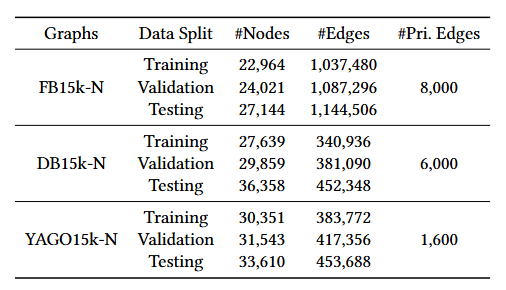 14
Privacy-preserved NGDBs: Experiments
Three commonly used query encoding methods
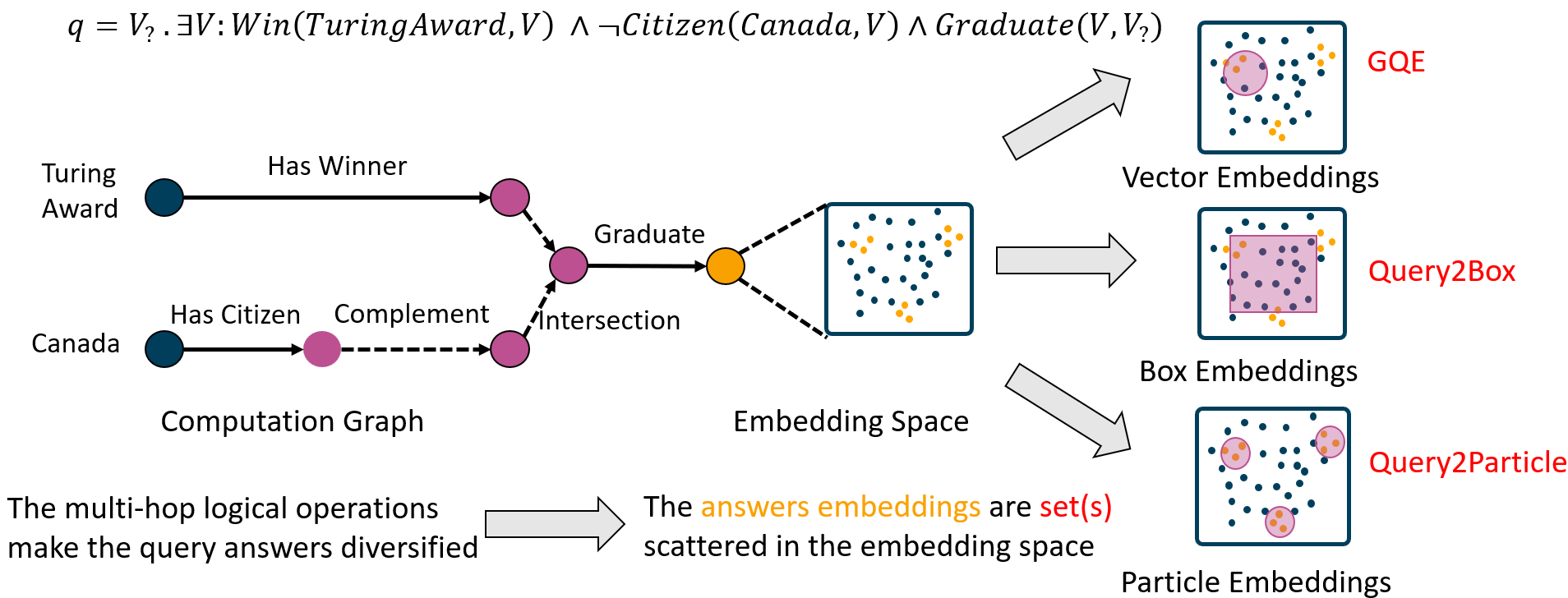 The protection methods hurt the retrieval quality on public sets, but to make fair comparison, we tune the parameter to get similar performance
P-NGDB’s retrieval performance on private sets drops more significantly denotes better privacy protection
15
Privacy-preserved NGDBs: Experiments
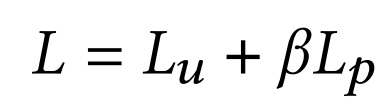 There is a tradeoff between retrieval performance and privacy protection.
Dataset Construction
Better
Stronger protection
Better
16
An Outlook
From Web2.0 to Web3.0
Decentralized data: users own their (neural) knowledge bases/graphs
Monetarize by users’ data and time
Permissionless, trustless, but accessible to users’ owned knowledge or data






Security and privacy of data and knowledge is the key!
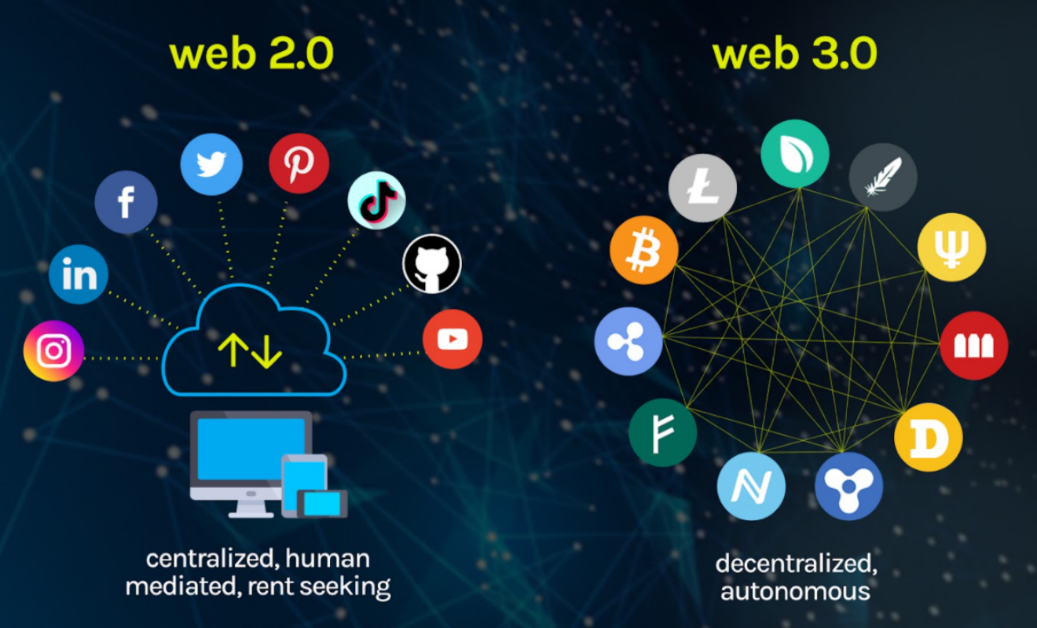 17
Figure from: https://vitalflux.com/what-is-web3-0-features-design-skills-nfts/
Knowledge Sharing
interaction
Disease
Side Effect
Gene
Symptom
carriedBy
has
treat
has
Patient
infect
use
Microbe
Patient
Drug
Drug
has
contain
has
cause
Disease
Compound
Disease
similarTo
KG 1 from a gene engineering company
KG 3 from a pharmaceutical company
KG 2 from a hospital
18
Knowledge Sharing
Each party has its private part of data, which cannot be disclosed to others
Patient information
Drag chemical compound 
Personal gene expressions

Even if privacy is not a concern, they would not expose their knowledge to other companies except they can also benefit from others
Existing drug repurposing failure cases
19
Types of Queries for Knowledge Sharing
Knowledge Graph-1
Nobel Prize
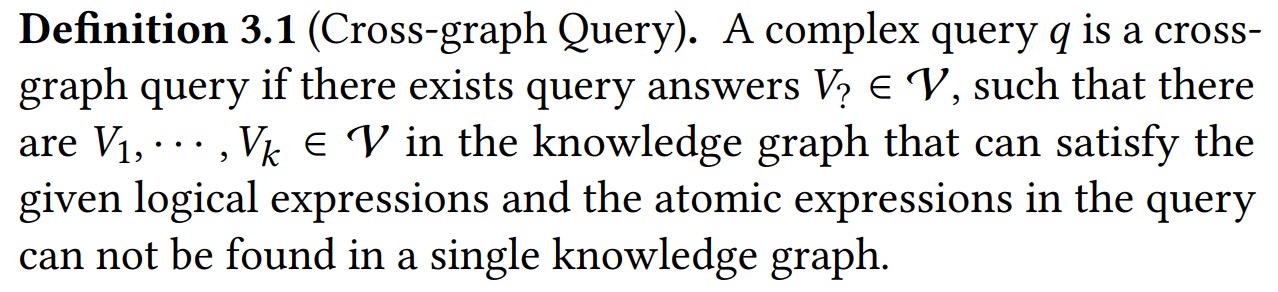 Schrödinger
Physics
Nobel Prize
Plank
Collaboration
Study
Win
Nomination
Bohr
Einstein
Einstein
Knowledge Graph-2
Academic
BornIn
Einstein
Knowledge Graph-3
Social
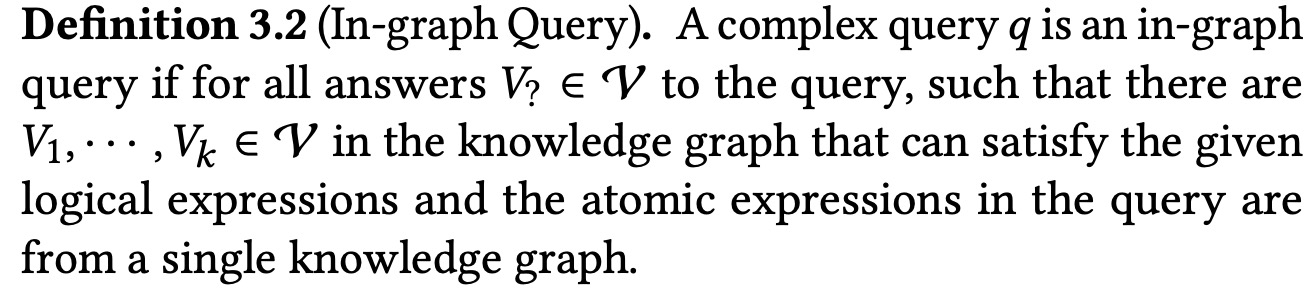 Germany
May be solved by previous work
20
FedCQA: Answering Complex Queries on Multi-Source Knowledge Graphs via Federated Learning Qi Hu, Weifeng Jiang, Haoran Li, Zihao Wang, Jiaxin Bai, Qianren Mao, Yangqiu Song, Lixin Fan, Jianxin Li. Arxiv, 2024.
Federated Graph Machine Learning
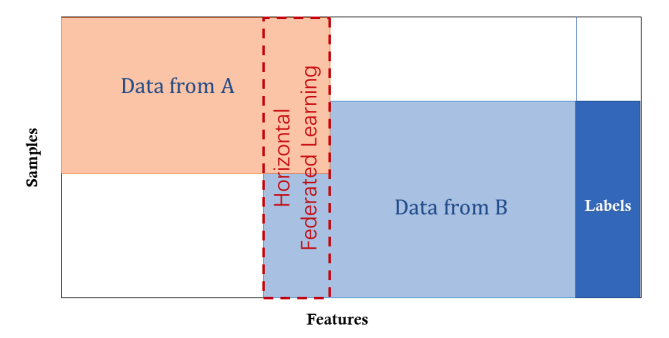 Horizontal federated learning
Node embeddings should be aligned
Very unlikely
Vertical federated learning
Nodes should be partially aligned
Possible but sometimes unlikely
Aligned nodes are in different embedding space but features are not complementary
Federated transfer learning
Nodes and their embeddings are aligned
Possible
Nodes and their embeddings are not aligned
Likely
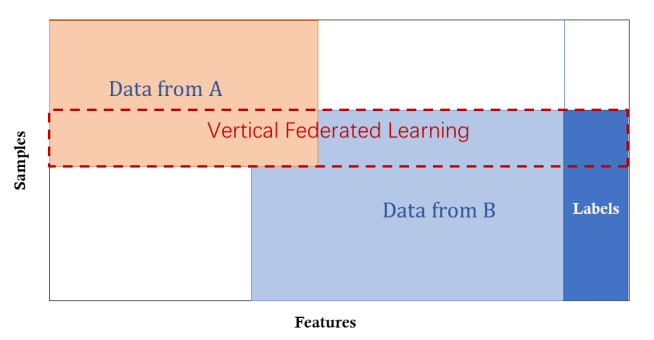 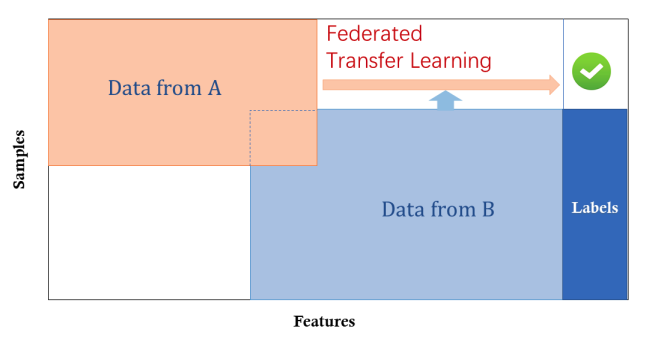 21
Figure credit: WeBank Tutorial, Chapter 1 - Introduction to Federated Learning. https://www.fedai.org/
Existing methods: Federated Knowledge Graph Embedding
Learning a low-dimensional representation of a knowledge graph's entities and relations while preserving their semantic meaning.
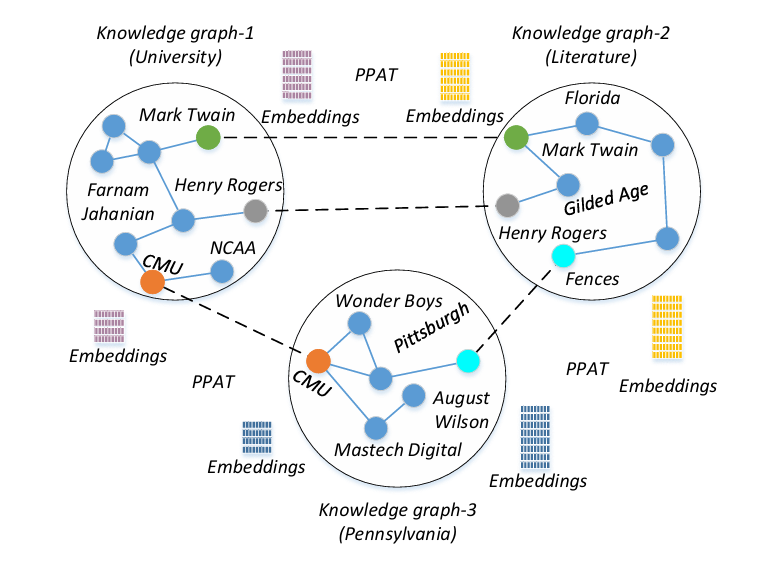 Limitation: Only focus on one-hop relations and cannot support complex queries on the learned graph systems.
Federated Knowledge Graph Embedding (Figure taken from Peng et al)
22
Hao Peng, Haoran Li, Yangqiu Song, Vincent Zheng, and Jianxin Li. 2021. Differentially private federated knowledge graphs embedding. In CIKM 2021.
Federated NGDBs – Training
Like FedAvg
Local Update
Encryption
Secured
Aggregation
Local update is the same as traditional CQA
Standard homomorphic encryption (HE)
﻿The blue line denotes the training process, and the green line denotes the retrieval process.
23
FedCQA: Answering Complex Queries on Multi-Source Knowledge Graphs via Federated Learning. Qi Hu, Weifeng Jiang, Haoran Li, Zihao Wang, Jiaxin Bai, Qianren Mao, Yangqiu Song, Lixin Fan, Jianxin Li. Arxiv 2024.
Federated NGDBs – Inference (Queries)
Query Enocding
Query Decomposition
Score Computation
Query encoding done by clients (along the green lines)
Ranking all answers on the server
Distribute complex queries to different clients
﻿The blue line denotes the training process, and the green line denotes the retrieval process.
24
FedCQA: Answering Complex Queries on Multi-Source Knowledge Graphs via Federated Learning. Qi Hu, Weifeng Jiang, Haoran Li, Zihao Wang, Jiaxin Bai, Qianren Mao, Yangqiu Song, Lixin Fan, Jianxin Li. Arxiv 2024.
Federated NGDBs - Experiments
Split according relations
Sampled in-graph queries
Evaluation
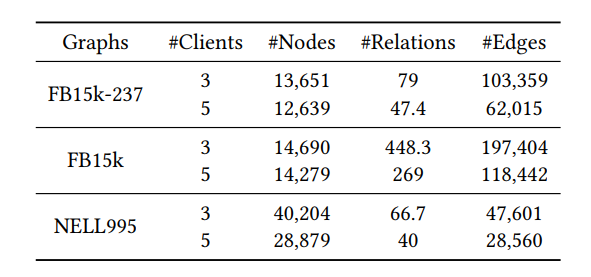 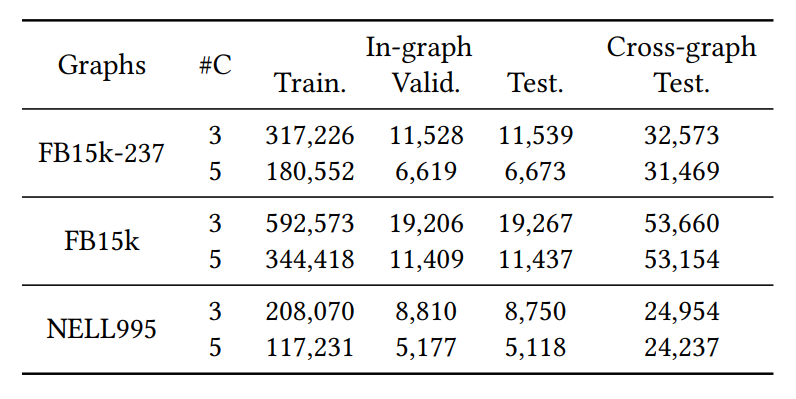 Statistics of Knowledge Graphs
Statistics of Sampled Queries
25
Federated NGDBs - Experiments
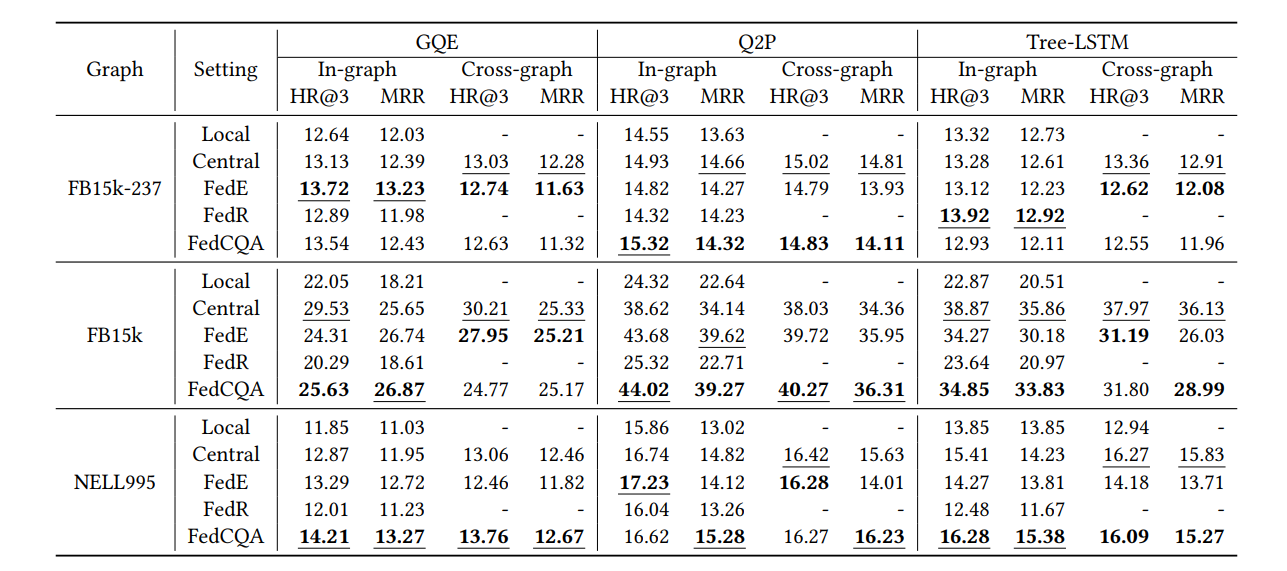 Our FedCQA perform well on all datasets well maintaining good properties of both FedE and FedR
We evaluate the performance change on in- & cross- graph queries
FedE performs well but has to share embeddings to the server
FedR secured entities for local clients but cannot support cross-graph queries
Table: The retrieval performance of distributed knowledge graph complex query answering models when there are 3 clients
26
Federated NGDBs – More Clients
Improve performance on both in- & cross-graph queries.
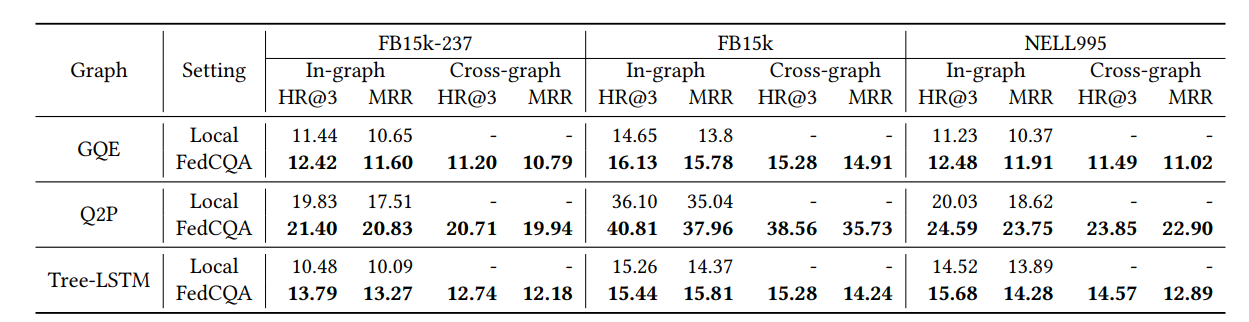 Table: The retrieval performance of distributed knowledge graph complex query answering models when there are 5 clients
27
Federated NGDBs – Compared with Central Training
Different query types, the retrieval performance close to central training.
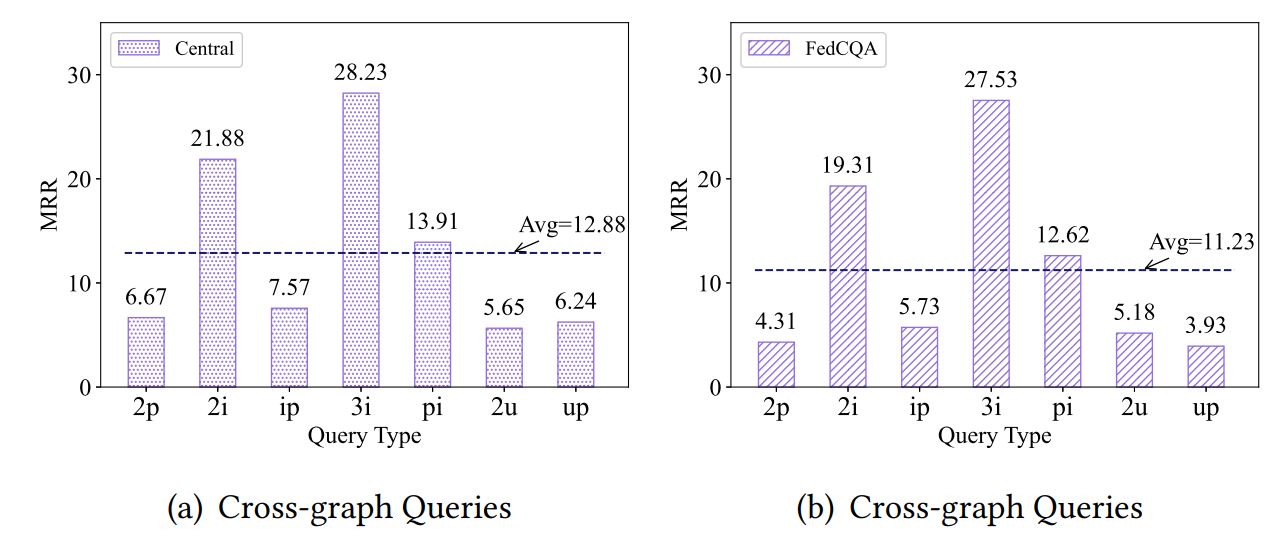 FedCQA
Central
Only evaluated on cross-graph queries
28
Federated NGDBs – Compared with Local Training
For clients, all participants can benefit from FedCQA training.
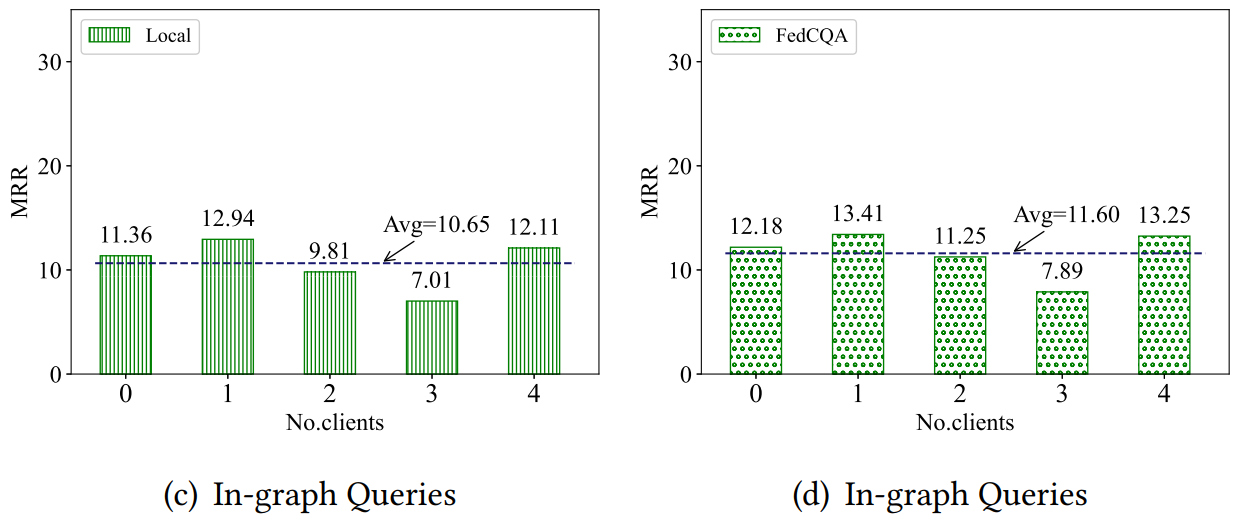 Local
FedCQA
Only evaluated on in-graph queries
29
Federated NGDBs – More Results
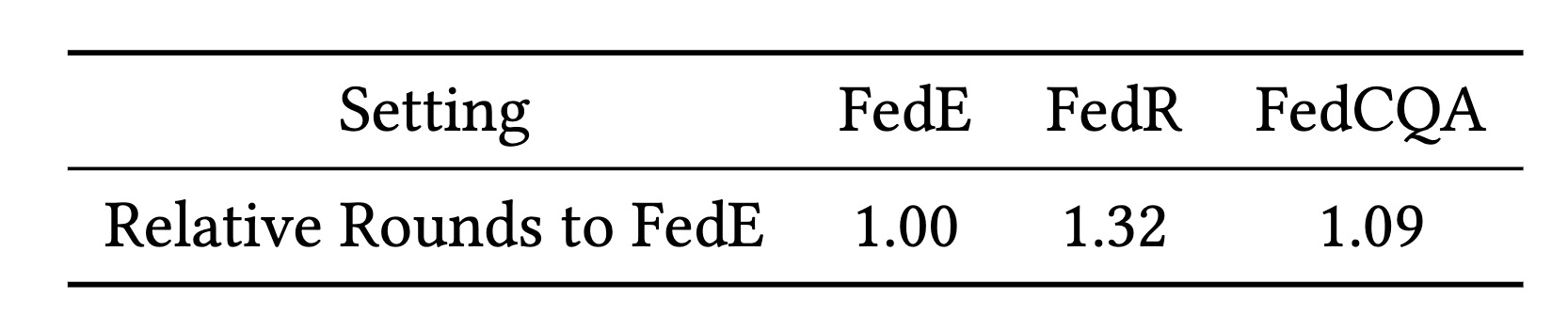 Table: Communication Rounds.
For convergence speed, FedCQA is slower than FedE but faster than FedR
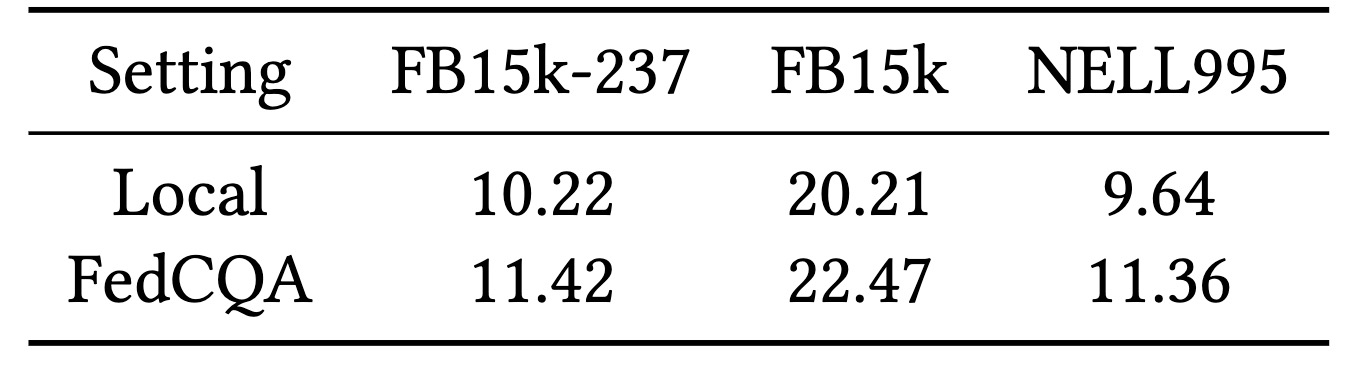 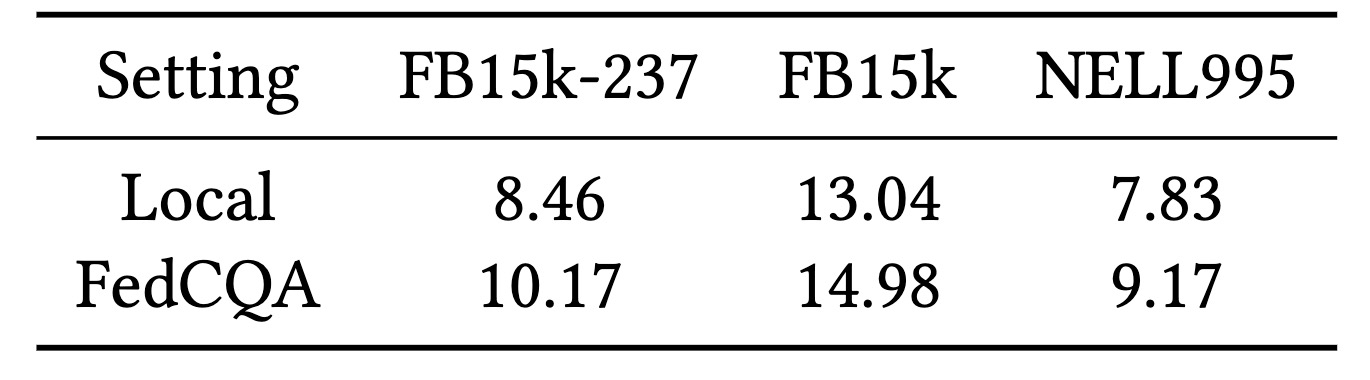 Table: More Clients (10), in MRR
Table: Overlapped relations, in MRR
For more clients, our FedCQA is still useful
When there are relations overlapped, our FedCQA is still useful
30
Conclusions
The combination of LLMs and KGs (or NGDBs) is a promising direction
Retrieval augmented generation
Co-training

NGDBs brings better retrieval performance (for open-world assumptions) while introducing novel privacy risks

Privacy in NGDBs needs further explored
Inherent Privacy: we proposed privacy preserved NGDBs
Distributed Learning: we proposed federated NGDBs
31
Thank you for your attention 
32